Understanding God and Prayer…
There is great gain in godliness with contentment; for we brought nothing into the world, and we cannot take anything out of the world; but if we have food and clothing, with these we shall be content. (1 Timothy 6:6-8 RSV)
And going a little farther he fell on his face and prayed, "My Father, if it be possible, let this cup pass from me; nevertheless, not as I will, but as thou wilt." (Matthew 26:39 RSV)
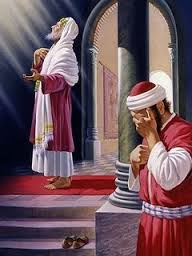 Types of Prayer
Praise & Thanksgiving
Confession
Petition
Intercession
Prayers of Petition
“To ask, to implore, to plead, to cry out. In each case, it acknowledges how much we depend on God for our needs, including forgiveness and persistence in seeking him.” (cf. Mt. 7:7; USCCA, p. 467)

 Prayers of petition are the type of prayer we are most familiar with.
 We ask God for things we need – primarily spiritual needs, but physical ones as well.
 Our prayers of petition should always include a statement of our willingness to accept God’s will, whether He directly answers our prayer or not.
The Power of Petition in Faith
Prayer must be offered in the will of God. (1 John 5:14-16; Matt. 20:21,22)
Prayer must be offered with the right motive. (James 4:1-3; Proverbs 1:28-31)
Jesus teaches us how to pray.
We pray to God as a son. (Gal. 4:6,7)
A true son will want the same things as the Father. (John 8:29)
See what followed the lengthy prayers of Jesus.
What should we pray for? (Luke 11:9-13)
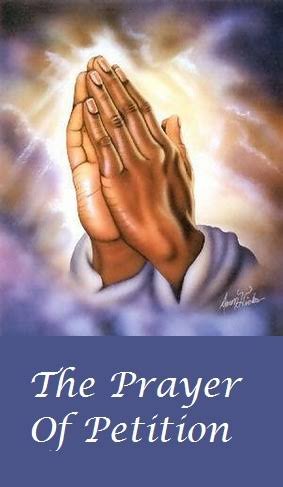 What Should We Pray For?
And I tell you, Ask, and it will be given you; seek, and you will find; knock, and it will be opened to you. For every one who asks receives, and he who seeks finds, and to him who knocks it will be opened. What father among you, if his son asks for a fish, will instead of a fish give him a serpent; or if he asks for an egg, will give him a scorpion? If you then, who are evil, know how to give good gifts to your children, how much more will the heavenly Father give the Holy Spirit to those who ask him!" (Luke 11:9-13 RSV)
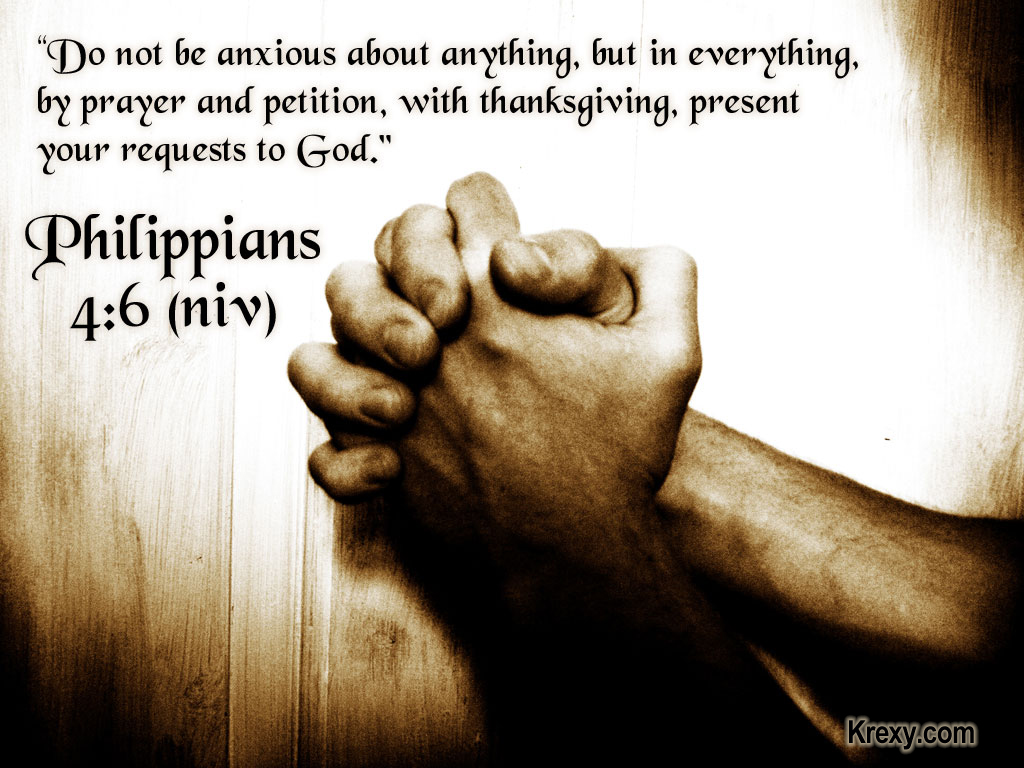 Sources
Be Wise Small – Dee Bowman
The Gospel of Matthew – Kenneth L. Chumbley
The Truth About Prayer – WVBS.org
Outline From Matthew – Mark Copeland
Prayer Series Outline from aubeacon.com
Prayer Article by Greg Gwyn